Big Ideas for REKS4 Curriculum
Christianity
Beliefs (AQA a)
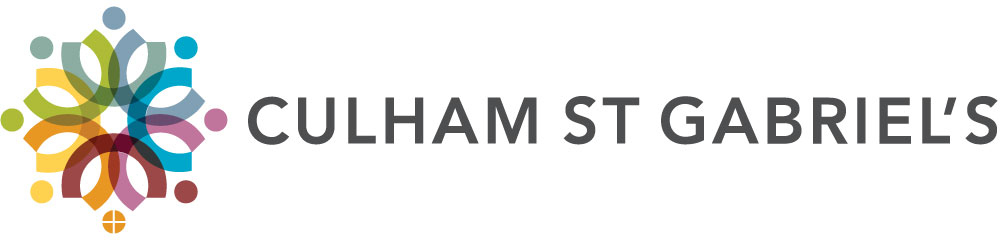 Created in 2019. Project funded by
3-4: Can the bible be read differently within Christianity?
BIG IDEAS LEARNING
CONTEXT: brief recap about the nature of the Bible, Gen 1 and 2; what types of book, their message. 
DIVERSITY: different Christian interpretations of Genesis and creation
BELIEFS: recap Trinity and creation, Christian beliefs about God
From the spec Different Christian beliefs about creation including the role of Word and Spirit (John 1:1–3 and Genesis 1:1–3).

Learning outcomes: 
Understand literal and non-literal ways of reading Genesis
Explain original purpose of Genesis
Explain how Christian readings of Genesis support belief in the Trinity
RESOURCES
3 Gen 1-Gen 2:4
Online resource: http://www.cis.org.uk/wp-content/uploads/2011/10/Interpreting-Genesis.pdf 
If link is broken, search for ‘How we interpret Genesis, Ernst Lucas’
Lesson 3
Starter: students sort different statements into ‘scientific’ and ‘religious ‘ (next slide). 
Ask students to say what science tells us and what religion tells us
Hand out small pieces of paper to groups with the following words on: 


Ask 6 people to stand across the front holding the ‘day’ numbers up. 
Read (or ask a student to read) Genesis 1- Genesis 2: 4. As you read, students bring their words to stand beside the corresponding day. 
4) Can the class say how far the Judeo-Christian creation account is similar to an evolutionary order? 
5) Discuss if the account in Genesis is scientific or religious. Ask groups to discuss the purpose of the Genesis account. Ask groups to discuss what information Genesis communicates
6)  Read this online leaflet by Christian scholar of science Dr Ernst Lucas: http://www.cis.org.uk/wp-content/uploads/2011/10/Interpreting-Genesis.pdf . Either print out or read on screen.
Highlight key points as you read (check on subsequent slide)
7) Return to questions about the purpose of religious sources. What purpose does Genesis serve for Jews and Christians? What purpose does it not serve?
Scientific statements, religious statements
We should buy Fairtrade
Henry VIII was a psychopath
Life is suffering
God is good
God is a bully
God exists
Young children are creative thinkers because they don’t worry about being wrong
Life on other planets is mathematically probable
Melons are related to cucumbers
Humans are great apes
Humans are made in the image of God
Peace on earth is possible
The universe is not infinite
Prayer works
Prayer does not work
Religious people are happier
Thinking about…How we Interpret GenesisDr Ernst Lucas
Why are the sun and moon created on day 4, when ‘light’ is created on day 1? Does this reflect God gradually building up order out of chaos?
Genesis is not historical
The Hebrew translation of ‘good’ is ‘fit for purpose’
Humans are put in a position of responsibility and privilege over creation
Genesis is not a modern science book
Genesis is thousands of years old
It must be partly understood in terms of its original context
Genesis communicates spiritual truths to Jews and Christians
The sky described as ‘a dome’ reflects the solid and reliable nature of God’s creation
Lesson 4
Starter: to recap last lesson do a quick true/ false (next slide)
Read ‘literal’ and ‘non-literal’ readings of Genesis (subsequent slide). Create a 3-circle diagram summarizing literal and non-literal readings of Genesis, as well as a shared view of God (as on slide). Do this as a class or in groups, discussing and co-creating.
Recap Ask students to remind you what religion Jesus belonged to. Teach that in Jesus’ time, the Jewish religion was hundreds of years old 
[teacher notes: Genesis was written in the 5th or 6th Century BCE, taken from an earlier oral (spoken) tradition. By around 800- 200 BCE Jews were confirmed monotheists. Genesis was written for a pre-Christian, middle Eastern audience.]
Return to Ernst Lucas’ leaflet on Genesis. Ask the class to suggest reasons why the sun and the moon appear after light in Genesis? Read Lucas’s answer: because the ancient Middle Eastern tribes worshipped them as gods. The Genesis account sets the God of Judaism, Yahweh, as the creator of everything, including these so called ‘gods’. 
Teach that, in fact, Genesis borrows from an earlier Mesopotamian creation account called the Enuma Elish. However whereas the god in the Enuma Elish physically fights chaos to bring about order, Yahweh merely speaks and it happens. Ask groups suggest what Genesis would have told ancient Jewish tribes about their God, Yahweh.
Lesson 4 continued
Read Gen 1: 1-4 (on 3 Gen 1- 2:4 sheet). 
Recap the persons of the Trinity- who are they? Write ‘father, son, spirit’ on board. Can the class find any hints of Trinitarian thinking in these lines? 
Ask groups to re-read Gen 1-2.4 and identify anything here that later Christians could use to support their belief in the Trinity
Find an image online of ‘God creating Adam’ from Michelangelo's Sistine Chapel ceiling (see subsequent slides). Behind God is a woman and a baby. These are believed to be Mary and Jesus. Choose from the statements on the slide what students think this means. Discuss. 
Read John 1: 1-3 (slide). John wrote his gospel once Jesus’  followers had become convinced of his divinity. Ask groups to discuss what key role does John seems to give Jesus with regards to creation? Does Michelangelo appear to support or disagree with John?
Discuss as a class how (a) Jews and Christians can read Genesis differently and (b) Christians can read Genesis in a literal or non-literal way.
True or false???
Genesis is an early science book
Genesis explains evolution
Genesis is the first book in the bible
The Genesis account is also in the Qur’an
Genesis is a poem
Genesis is 1000s of years old
Christians have to believe Genesis is literally true
Reading Genesis
Literal Reading
The creation account in Genesis is literally true
It is an historical account
The world was created in 6 days
Each day lasts for 24 hours
Non-literal Reading
Genesis is not literally true
It is not a historical or scientific account
Genesis is a poem or song to an incredibly powerful God
God is the root cause of creation
God cares about humans and creation
Scientific accounts, such as Big Bang and evolution theory, are reliable explanations for HOW the universe and life came to be
Each ‘day’ in Genesis might symbolize a period of time rather than exactly 24 hours
Shared view of God
Literal reading of Genesis
Non-literal reading of Genesis
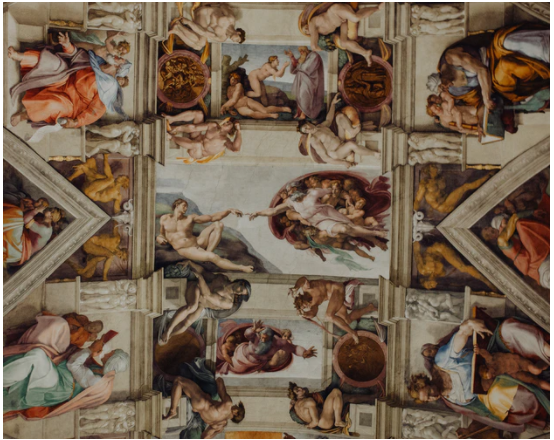 Image reference: https://unsplash.com/photos/y8b001e2bs0
WHAT DOES THIS MEAN?
Jesus is part of God
Jesus is not an afterthought- he is present from the beginning
God’s time is not linear
Mary’s role was known from the beginning
Michelangelo believes Jesus (and Mary) to have been present from the beginning of time
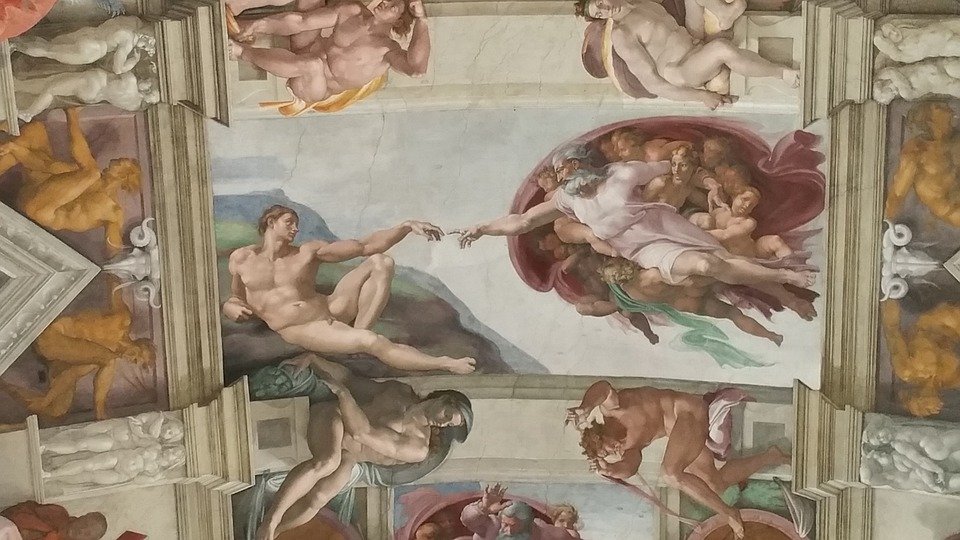 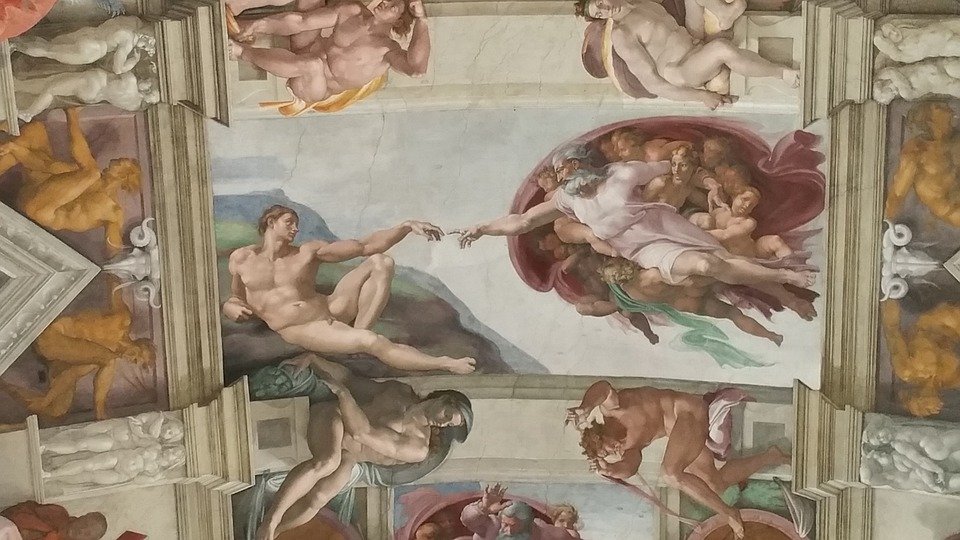 Image reference: https://pixabay.com/photos/sistine-chapel-vatican-michelangelo-1128852/
Michelangelo God creating Adam (Sistine chapel)
Gen 1: 1-3
In the beginning, when God created the universe, the earth was formless and desolate. The raging ocean that covered everything was engulfed in total darkness, and the Spirit of God was moving over the water. 
Then God commanded, “Let there be light”—and light appeared.

Other translations of ‘spirit’: 
the Spirit of God; 
the power of God; 
a wind from God; 
an awesome wind.
John 1: 1-3
In the beginning the Word already existed; the Word was with God, and the Word was God. From the very beginning the Word was with God.  Through him God made all things; not one thing in all creation was made without him. 

John uses a Greek word ‘logos’ which can be translated as ‘Word’. 
Jesus is the ‘Word made flesh’ to Christians. 
Substitute every use of ‘Word’ for ‘Jesus’